INSTRUCTIONAL LEADERSHIP:  CLASSROOM WALKTHROUGHS
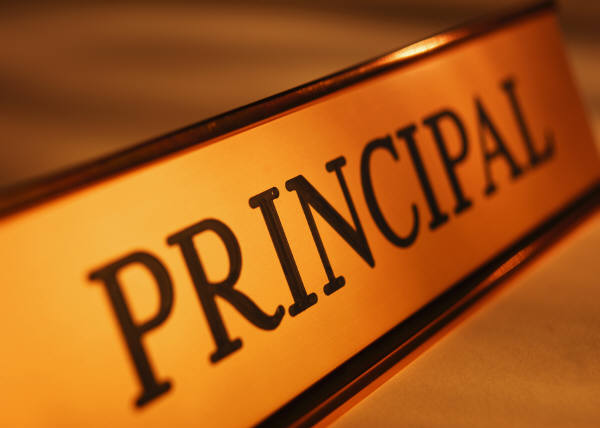 Maurice E. Byrd, Ed.D
Principal as Instructional Leader
Research on effective schools placed principals at the head of the school improvement efforts.
Effective principals not only manage well; but create, implement, and a monitor a clear vision for teaching and learning.
To have the greatest impact, principals must define their job as helping to create a professional learning community in which staff can continually collaborate and learn how to become more effective.  This task demands less command and control and more learning and leading.
WALKTHROUGHS AND INSTRUCTIONAL LEADERSHIP
A classroom walk-through is an observation technique used to collect classroom teaching strategies, levels of interaction, student engagement, teacher behaviors and classroom resources.  The purpose is to examine instructional practices in terms of their impact on learning in the classroom.
Benefits
Classroom walk-throughs are used to better  understand how teaching is occurring and whether the methods used are effective. Teachers benefit from these observations by becoming more involved in communication with the principal. They also benefit from receiving positive feedback from the principal, and this procedure helps teachers examine what is working well in their classrooms.
COMPONENTS AND GUIDING QUESTIONS
Has the objective been clearly communicated to the learners?
Is the objective aligned to grade-level standards?
What is the thinking level?
Where are the students in the lesson?
Does the work assigned to students incorporate engaging qualities?
What is the engagement level of the classroom?
Is the classroom environment aligned with instruction?
Are school or conference initiatives being implemented?
GUIDELINES FOR COLLECTING CLASSROOM DATA
Visit each classroom for no more than 2-4 minutes
Vary the time and subject areas of visits
Use data gathered during “non-instructional” times to provide valuable information for discussions on how to increase student learning time
Use the method of recording that best suits your needs (paper or technology)
Check records periodically to make sure you are getting a well-rounded snapshot
Elicit input from staff regarding specific data to collect
Keep in mind the primary focus is to analyze student learning, not teacher evaluation
Invite a staff member to conduct a walkthrough during your instructional time
Do not visit classrooms before orienting the staff on the process.  Share examples of data that will be collected and how it will be used.
WALKTHROUGH COMPONENTS
Objectives (what you see and if students clear on expectation/activity)
Thinking Level (knowledge, comprehension, application, analysis, synthesis, evaluation) Handout A
Students in the Lesson (introduction, concept development, research-based instructional strategies) Handout B
Concept Attainment and Assessment of Learning vs Assessment for Learning (Handout C)
Qualities of Engaging Student Work (Handout D)
Student Engagement (Handout E)
The Classroom Environment (Handout F)
NEXT STEPS
When sharing the data from the visits, three basic questions should guide the discussion.
WHAT?  What is the data saying?  What conclusions can we draw?
SO WHAT?  What are the implications for us?
NOW WHAT?  What do we need to do about it?  What is our plan?
The true power of the data lies in the reflection and discussion it inspires.  Always allow time for dialogue.
Show tallied results for one specific component or look-for.  Set goals for improvement.  Look at same component a few months later.